15 Jahre Hochschulreform - entfesselt oder nicht, das ist die Frage
Detlef Müller-Böling
24. September 2007
Warum Hochschulreform
Bill-Act 1954
Picht „Bildungskatastrophe“
Ausbau Hochschulsystem
Reform: Fachhochschulen
1990 ff.
15 Jahre ... | Detlef Müller-Böling | 24. September 2007
2
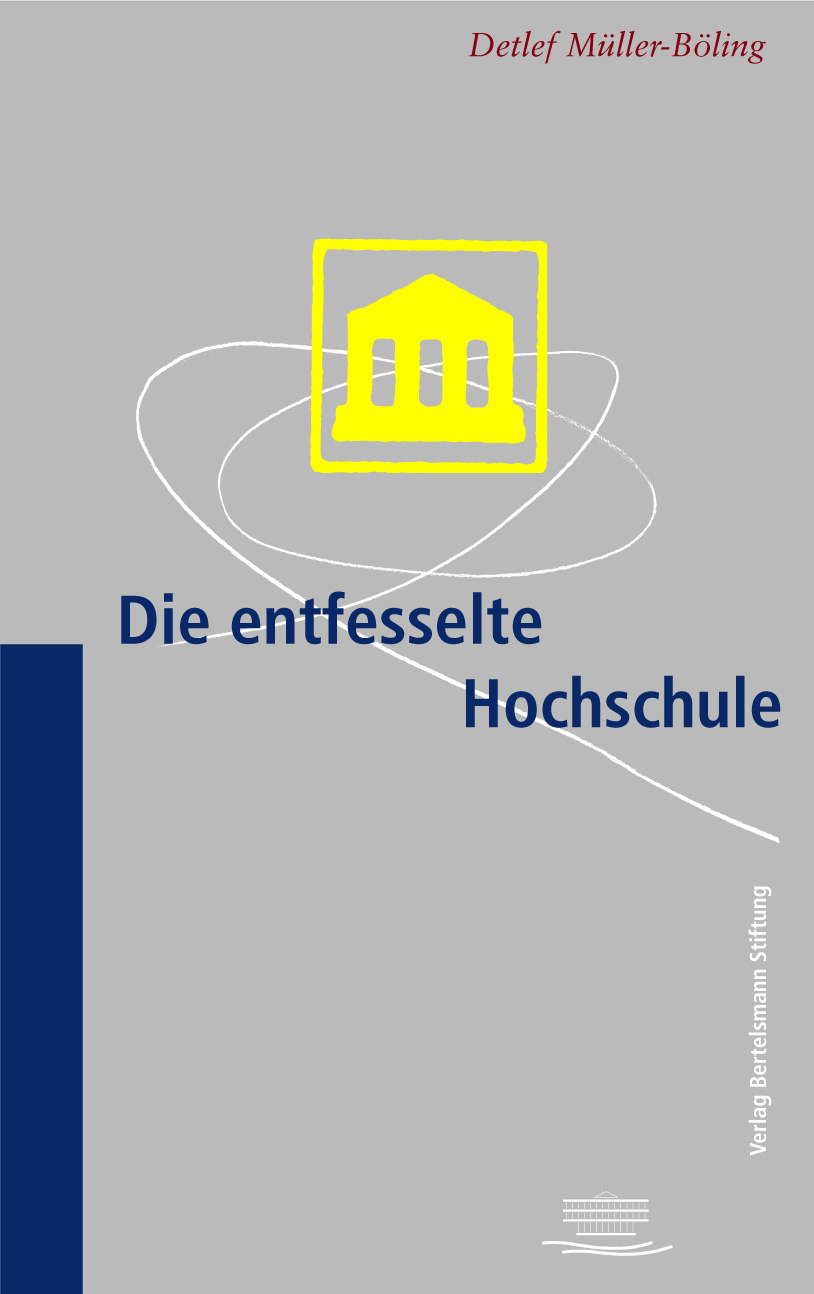 15 Jahre ... | Detlef Müller-Böling | 24. September 2007
3
wettbewerblich
Fiktion der Gleichheit abgelöst
Elite-Forschungs-Unis sind benannt
Transparenz durch Evaluation und CHE-Ranking
aber: Evaluitis
15 Jahre ... | Detlef Müller-Böling | 24. September 2007
4
Daten über Daten ....
Hochschulleitungen: Peer Reviews
Wissenschaftsrat: Rating
KMK: „Informationsportal“
CHE: Ranking
HIS: Ausstattungsvergleich
CHER: Absolventenbefragung
Berichtspflichten an Länder
weniger ist mehr
15 Jahre ... | Detlef Müller-Böling | 24. September 2007
5
profiliert
allgemein akzeptiertes Ziel
Stärken-/Schwächenanalysen
Mission statements
Dreiteilung des Hochschulsystems
15 Jahre ... | Detlef Müller-Böling | 24. September 2007
6
international
Bachelor / Master System
ausl. Studierende von 95 – 05 verdoppelt (100 – 190 T)
internationale Benchmarks in der Lehre
15 Jahre ... | Detlef Müller-Böling | 24. September 2007
7
wissenschaftlich
anerkanntes Paradigma
Leistung, Exzellenz, Qualität
Qualitäts-Management
aber: Akkreditierung
15 Jahre ... | Detlef Müller-Böling | 24. September 2007
8
[Speaker Notes: .]
System fährt an die Wand ....
37.000 Profs und 30.000 Studiengänge
rd. 100 Mio. € Gebühren p.a.
Systemakkreditierung: Was ? Wie?
Moratorium 5 Jahre
15 Jahre ... | Detlef Müller-Böling | 24. September 2007
9
autonom
anerkannter Leitgedanke der Politik
neue Leitungsstrukturen
Ziel- und Leistungsvereinbarungen
aber: Hochschulräte
15 Jahre ... | Detlef Müller-Böling | 24. September 2007
10
noch entwicklungsfähig ....
Balance of Power: Hochschulleitung – Senat – Hochschulrat
Vorbildung Hochschulräte
Fortbildung
15 Jahre ... | Detlef Müller-Böling | 24. September 2007
11
virtuell
E-learning durch Programme gefördert
regulärer Teil der Curricula
15 Jahre ... | Detlef Müller-Böling | 24. September 2007
12
wirtschaftlich
Leistungsfinanzierung
Globalbudgets
Studienbeiträge
aber: Unterfinanzierung
15 Jahre ... | Detlef Müller-Böling | 24. September 2007
13
Ausgaben je Student/in im tertiären Sektor
OECD-
Durchschnitt
Quelle: Education at a Glance 2007
http://dx.doi.org/10.1787/717773424252
15 Jahre ... | Detlef Müller-Böling | 24. September 2007
14
[Speaker Notes: Deutschland liegt bei 12.600 US-$, OECD, Durchschnitt: 11.300 US-$, 
Schweiz: 25.900 (nur öffentliche Einrichtungen), USa: 24.100, Kanada: 20.000]
Budget je Student/in
15 Jahre ... | Detlef Müller-Böling | 24. September 2007
15
[Speaker Notes: Resultierend auf den Budgets und Studierendenzahlen der vorherigen Folien]
Harvard vs. Exzellenzinitiative
15 Jahre ... | Detlef Müller-Böling | 24. September 2007
16
Vergleichs-Budget LMU München 2008
Gesamtbudget 440,7 Mio. €
in Millionen Euro
15 Jahre ... | Detlef Müller-Böling | 24. September 2007
17
[Speaker Notes: „Drittmittel“ umfaßt die auf der vorherigen Folie aufgeführten Drittmittel.
Die Studiengebühren errechnen sich aus: 38.000 grundständige Studierende (in 2004), davon 90% zahlen 500 € pro Semester (=1000€ p.a.)]
Kostenberechnungen zum Hochschulpakt
Aktuelles Ende Hochschulpakt
Summe: 7,6 Milliarden Euro
Summe: 14,9 Milliarden Euro
Summe: 19,9 Milliarden Euro
15 Jahre ... | Detlef Müller-Böling | 24. September 2007
18
[Speaker Notes: Hier werden nun verschiedene Kostensimulationen gezeigt. Allein die unterschiedlichen Basen machen kurz 7,3 Milliarden Euro Unterschied, oder 520 Millionen Euro p.a. (im Schnitt), d.h. in etwa wie die Zuschüsse des Bundes zum Hochschulpakt. Nimmt man dann noch die Zahl, wie sie die HRK propagiert (7.300€ = laufende Ausgaben je Studierenden aus Statistik vom Statistischen Bundesamt; gerechnet auf vier Jahre Studiendauer), kommt man auf fast 20 Milliarden Mehrkosten von 2007 bis 2020. Grundidee hier ist wieder, dass ein Studium einen fixen Betrag kostet, eher unabhänig von der Studiendauer. Der Anschaulichkeit halber, wurden sie für die Graphik auf jeweils vier Jahre verteilt.]
Kostenberechnungen zum Hochschulpakt
Aktuelles Ende Hochschulpakt
Summe: 565 Mio. Euro
15 Jahre ... | Detlef Müller-Böling | 24. September 2007
19
[Speaker Notes: Als kleiner Vergleich der Beitrag des Bundes zum Hochschulpakt (bis 2010) ohne die Pauschalen für die Stadtstaaten und die neuen BL = 438 Mio. €]
Vergleich der Gesamtkosten bis 2020
?
15 Jahre ... | Detlef Müller-Böling | 24. September 2007
20
[Speaker Notes: Hier nun die verschiedenen Kostenprognosen verglichen mit den Kohlesubventionen und dem Hochschulpakt (hier Bund und Länder) bis 2010. Der grüne Kasten darüber ist eine Frage an die Politik: Was kommt noch (nach 2010)?]
Ausweg ....
2 % BIP mit AktiHF
15 Jahre ... | Detlef Müller-Böling | 24. September 2007
21
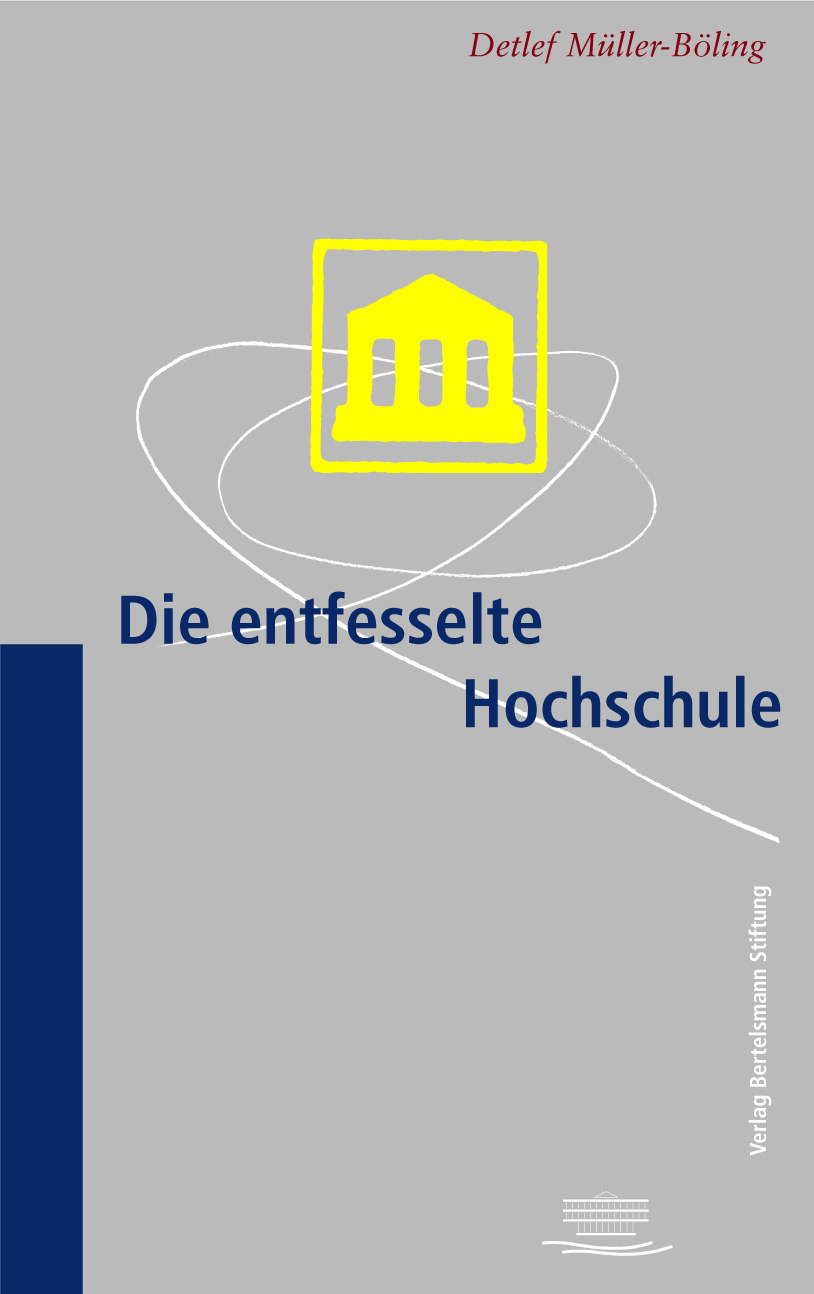 15 Jahre ... | Detlef Müller-Böling | 24. September 2007
22
15 Jahre Hochschulreform - entfesselt? Keine Frage!
Detlef Müller-Böling
24. September 2007